קשר בין זרם, מטען וזמן
עוצמת זרם חשמלי
עוצמת זרם חשמלי  (I) שווה לכמות המטען החשמלי (q) שעובר דרך 
שטח חתך ביחידת זמן ((t. עוצמת הזרם היא אמפר אחד, אם עובר מטען 
של קולון אחד בשנייה אחת דרך שטח חתך של התיל.
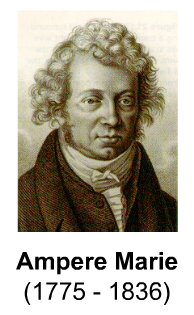 עוצמת הזרם בתיל היא 1 אמפר אם בכל שנייה עובר דרך חתך הרוחב של התיל  מטען של 1 קולון.
תרגיל 1
זרם של 7.5 אמפר זורם בתיל במשך 45 שניות. כמה מטען עבר בתיל בפרק זמן זה?

כמה אלקטרונים לשנייה עוברים דרך חתך של מוליך הנושא זרם של 0.7 אמפר?

כמה אלקטרונים עברו בתיל על פי נתוני סעיף א'?
פתרון 1
זרם של 7.5 אמפר זורם בתיל במשך 45 שניות. כמה מטען עבר בתיל בפרק זמן זה?

על פי הגדרת הזרם:


לכן, כמות המטען הכולל העוברת בתיל במשך 45 שניות היא:
פתרון 1 המשך
כמה אלקטרונים לשנייה עוברים דרך חתך של מוליך הנושא זרם של 0.7 אמפר?
על פי הגדרת הזרם:

לכן, כמות המטען הכולל העוברת בתיל במשך שניה היא:

מטען האלקטרון הוא e=1.6X10-19C, ולכן מספר האלקטרונים העוברים בשנייה הוא:
פתרון 1 המשך
כמה אלקטרונים עברו בתיל על פי נתוני סעיף א'?


כמות המטען הכולל העוברת בתיל במשך 45 שניות היא 337.5C
לכן, מספר האלקטרונים שיעברו בתיל במקרה זה הוא:
תרגילים אשל
102/1
102/2
גרף זרם-זמן עבור זרם קבוע
כאשר מתקיים זרם חשמלי, מטען עובר ממקום למקום.
כיצד נחשב את כמות המטען העוברת בפרק זמן נתון?
כאשר הזרם קבוע במוליך, אז בכל שנייה עוברת דרך חתך הרוחב של המוליך כמות קבועה של מטען. 
כמות זו, שעוברת בפרק זמן t, ניתנת לחישוב על ידי  q=It. 
במקרה זה (של זרם קבוע), המכפלה שווה לשטח הכלוא מתחת לגרף של "הזרם כפונקציה של הזמן".
I(A)
QT=I·t
t(sec)
גרף מטען-זמן עבור זרם קבוע
השיפוע של גרף מטען כתלות בזמן מייצג את הזרם:
q(c)
Δq
Δt
t(sec)
I (A)
t(s)
4
תרגיל 1
לפניכם גרף המתאר את עוצמת הזרם החשמלי כפונקציה של הזמן. 
השטח התחום בין עקומת עצמת הזרם -זמן לבין ציר הזמן מרגע t=4s עד רגע t=10s שווה ל- .60C  





א. חשבו את עצמת הזרם I.
ב. חשבו את כמות המטען שעברה במוליך בפרק הזמן שבין שתי שניות ל-12 שניות.
ג. שרטטו גרף המתאר את כמות המטען שעברה במוליך כתלות בזמן מרגע t=0 ועד לרגע t=12s .
I
10
I (A)
t(s)
4
פתרון תרגיל 1
א. השטח התחום בין עקומת עצמת הזרם -זמן לבין ציר הזמן  שווה כמות המטען שעברה במוליך.





ב.



ג.
Q(C)
I
10
t(sec)
72
12